Neutron imager and flux monitor based on Micro Channel Plates (MCP) in electrostatic mirror configuration
Vincenzo Variale INFN-Bari, Italy
MCP detector features
Neutron detection with MCP
Proposal of a new Neutron Beam Monitor based on MCP
Monitor design
Conclusion
CAARI 2014, San Antonio, Texas (USA)
1
The Micro Channel Plate (MCP) features
The MCP consists of a two-dimensional array with a great number of very small glass channels bundled in parallel and formed into the shape of a thin disk. Each channel has an internal diameter ranging from 6 to 20 microns with the inner wall processed to have the proper electrical resistance and secondary emissive properties.
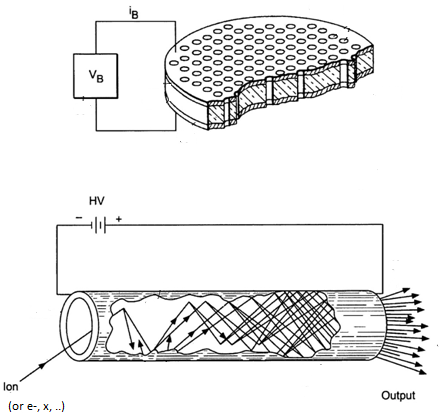 MCP behavior scheme
Each channel acts as an independent electron multiplier 
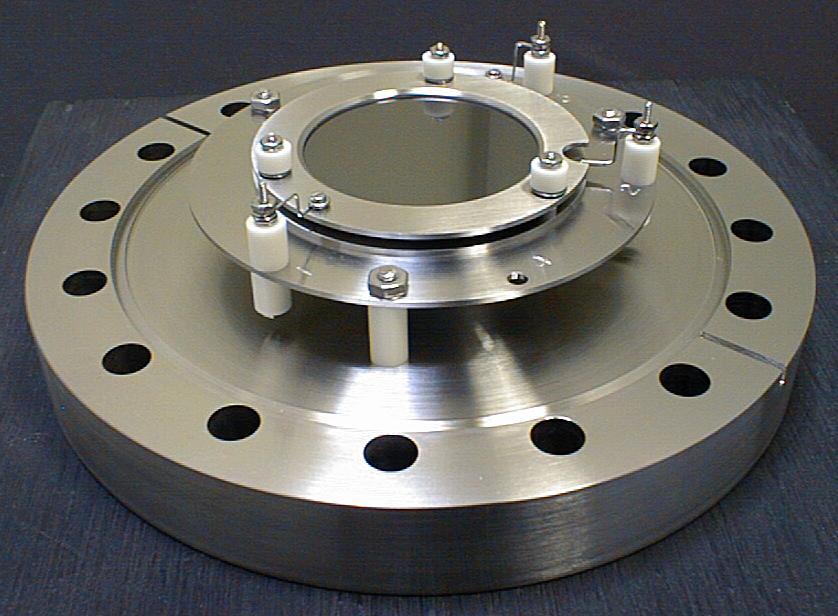 d
L
Gain = exp(k .L/d)     (k=channel e- emission factor)
CAARI 2014, San Antonio, Texas (USA)
2
Advantageous MCP features for detection
fast time response  (rise time ˞  300 ps, fall time 600 ps)
high spatial resolution (up to 6 mm for single MCP, 25 mm for a 2-stage MCP)
Very low dead time (depending on d, for a d ≈ 6 mm, about 100 ns)
High Counting rate (more than 108 s-1)
Low dark current (for a vacuum < 10-6 mbar, < 1Hz/cm2)
Detection efficiency (up to 85% depending on the radiation type  see following )
CAARI 2014, San Antonio, Texas (USA)
3
MCP detection efficiency
From Ref.[1]
For  e- around  1 keV is ≈ 80%
Very low efficiency
CAARI 2014, San Antonio, Texas (USA)
4
Neutron detection with MCP: past proposal
Fast neutron detection proposed by D. W. MacArthur, Los Alamos [2] 
In analogy with Multi Wire Proportional Chamber (MWPC) detector
In 1987  
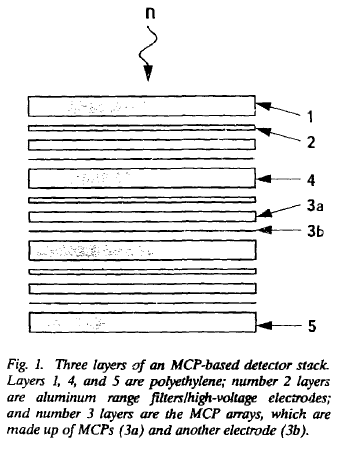 MCP for proton detection
Polyethylen layers for fast neutron  proton recoils
Frazer and Pearson proposed to dope directly the MCP with 6Li atoms [3] to detect thermal neutron.
Some years later, Tremsin et al used 10B [4]
In  1990 
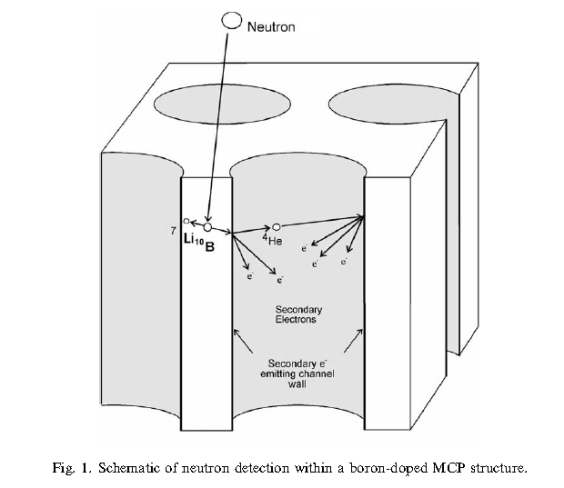 Behavior scheme
Note:  157Gd or 155Gd have been also used as doping element
Position sensitivity       10 mm
Time accuracy about       100 ps
Detection efficiency       ~21%    (low)

        The detection efficiency depends on 10B doping percentage ( < 20%)
CAARI 2014, San Antonio, Texas (USA)
5
The 10B doping concentration is limited by production process of the MCP glass 
   low neutron detection efficiency .
In 2012 
In order to increase the neutron detection efficiency, a natGd coating has been
 proposed by Nianhua Lu et al. in ref [5] on the MCP channel
They used Atomic layer deposition (ALD) technique to implement the natGd2O3 film 
coating process.  In [5] about 100nm of natGd2O3 film on the inner surface of MCP pores 
has been realized. Simulations show a detection efficiency of 60 ÷ 70 % can be reached 
in this way.
Note: The ALD technique can give uniform layer also for large values of L/D (~37) but that technique is  not easy to realize.
CAARI 2014, San Antonio, Texas (USA)
6
Commercially available Neutron detector with image intensifier (MCP inside)
The radiation converter is doped with 157Gd
luminescent screen + multialkali photocathode
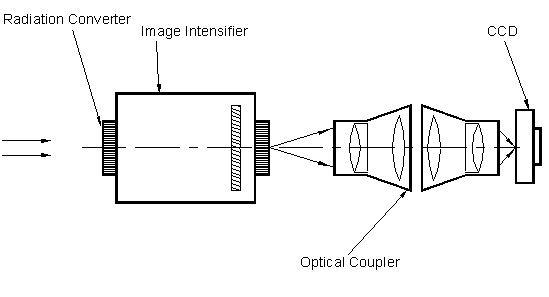 Neutron beam
MCP
Note: the detection device and the read-out system  is on the same axis of the neutron beam
CAARI 2014, San Antonio, Texas (USA)
7
Neutron beam monitor with a MCP in an Electrostatic Mirror
In this configuration the neutron beam profile image is obtained in the transverse
plane (the plane parallel to the beam) 
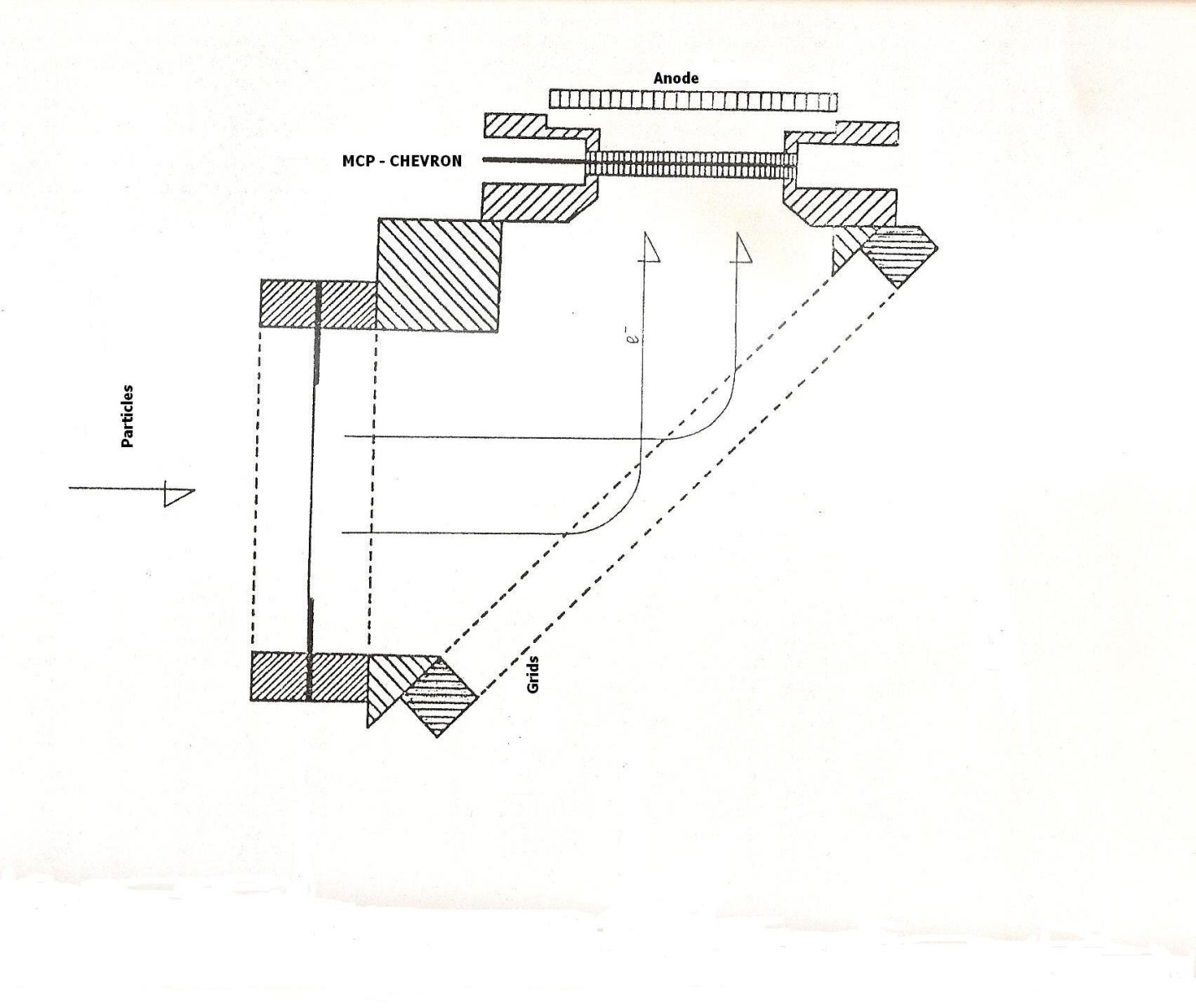 Stainless steel
To detect the neutrons a Carbon foil with
 a 6Li deposit could be used
Plastic
Neutron
e-
6Li
t
a
e-
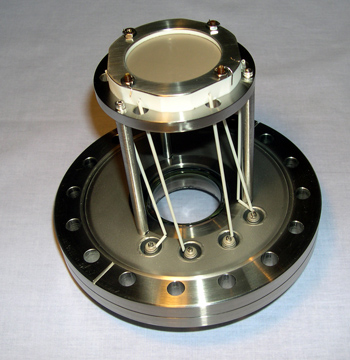 Grids at ~1,2kV
Note: The Secondary electrons (SE)  are emitted with few eV (black arrow) and then they are 
accelerated by the 1kV grid  towards the grids placed at 45° in such a way 
that they are deflected towards the MCP in CHEVRON configuration.
Note :as detection  readout it can be used a phosphor screen instead of a anode and in this way 
           we could obtain a neutron beam profile
CAARI 2014, San Antonio, Texas (USA)
The neutron detection efficiency: neutron counting
The detected neutron number will depend essentially on the cross- section  reaction used:  

  
 n + 6Li  t + a   (con Q = 4.7 MeV)
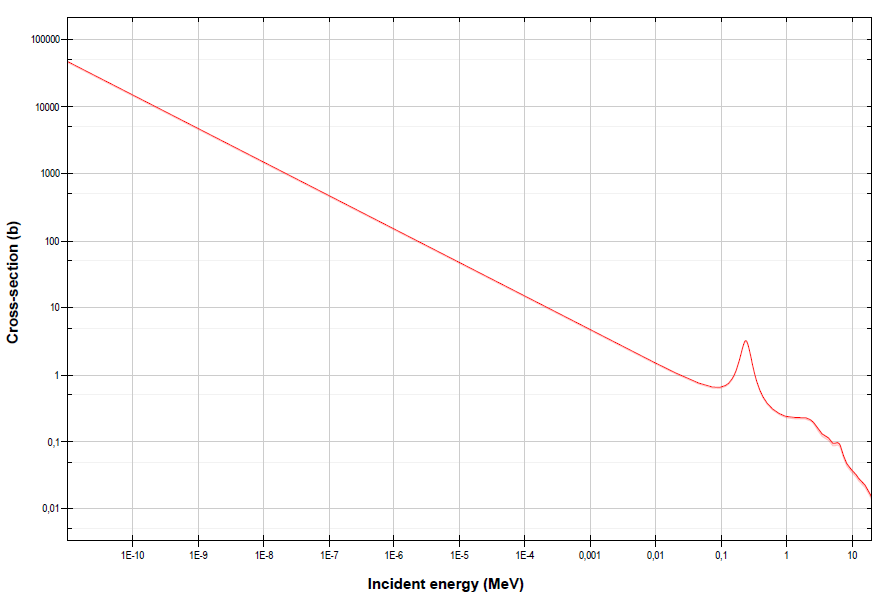 Tt = 2.7 MeV
Ta= 2.0 MeV
For the conservation law:     mt/ma=Tt/Ta
Note: for the above energies , the range of a is about 5 mm In the C foil and 22 mm in the Li 
 the range of t is about 30 mm in C  and i 120 mm n the Li )
Note: assuming a carbon foil of about 20 mg/cm2 we get a corresponding tickness of lc = 9 mm 
which allows the 100% transmission of t ions but stops all the a .
CAARI 2014, San Antonio, Texas (USA)
9
Note: However a  neutron flux , usually, do not have a unique energy but a very large energy distribution then a more 
realistic  capture reaction rate evaluation  can be done only through MC simulations. The MCNPX code has been used for that.
CAARI 2014, San Antonio, Texas (USA)
10
MCNPX simulations for Nt evaluation
Parameters used in the simulations:
r = 2. cm
l1 = 1, 2, 3, 4, 5 mm ; l2 = 9 mm
dn = 4. cm
As source  CERN n_TOF neutron flux
Nt are the Triton exiting by the C foil (x p pulse)
MCNPX Geometry:
6Li deposit depth
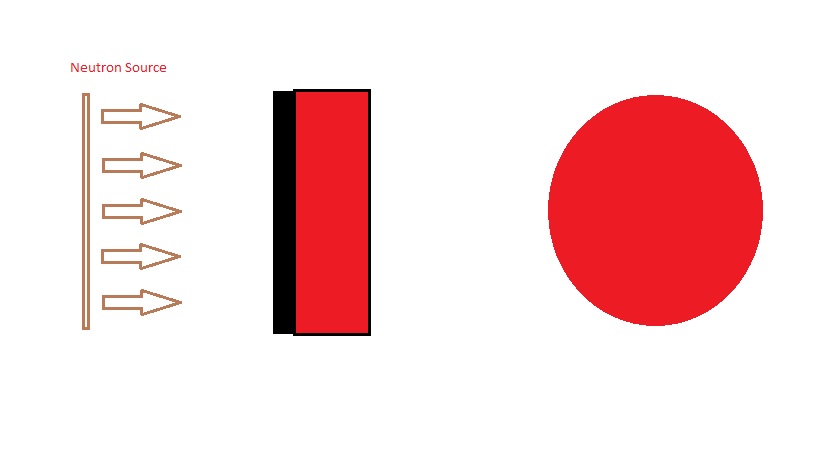 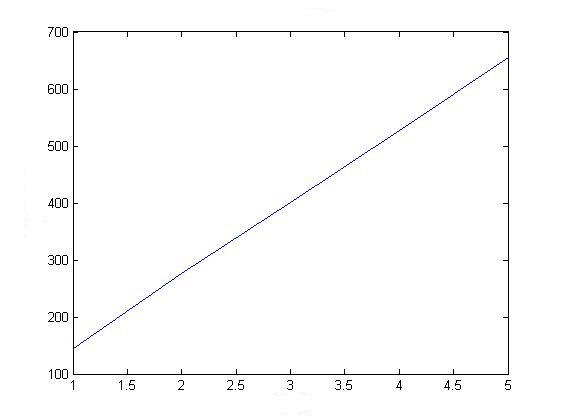 Transverse 
section
r
dn
Nt /cm2
l1
l2
Carbon foil
Note : to get the effective neutron counting, Nt should  be
 multiplied for the intrinsic 1 keV electrons MCP detection
 efficiency shown before.
l1
11
CAARI 2014, San Antonio, Texas (USA)
Neutron position uncertainty evaluation
The reaction 6Li(n,t)a  is isotropic   triton coming out from C foil are uniformly
    			             spread out through a cone angle f up to 90° (see fig.)
neutron position uncertainty = Dx = l tgf   few tens of mm
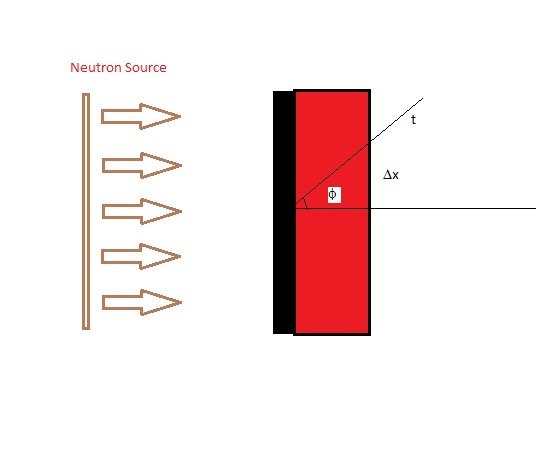 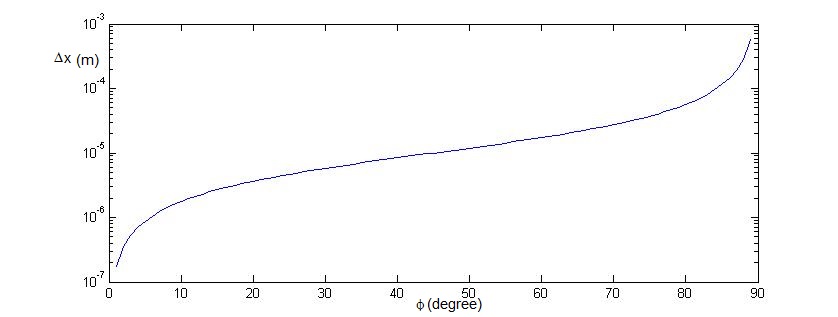 l
Note:  the most part of t  should be emitted with  angle f < ~85°  (corresponding to a Dx < ~100m).

Furthermore the beam profile image precision will depend also on the SEE trajectories  Simulations with SIMION
CAARI 2014, San Antonio, Texas (USA)
12
SE trajectory simulations in the Electrostatic mirror
Trajectory simulations of 8 equidistant SE :
 yn  initial positions  of the n_th SE
 Ekn    initial kinetic energy  (increasing from 1 to 8 eV)
 emission Cone angle  =0   for all  SE)
xn  final positions of th n_th SE (xn remain equidistant)
Trajectory simulations for f ≠ 0 (blue-lines); Ekn = 4 eV  for all SE

xi’ final positions of n_th  SE for 
dxi  xi’ – xi   (deformation)

 SE trajectories with f =0 (green lines) are shown for comparison
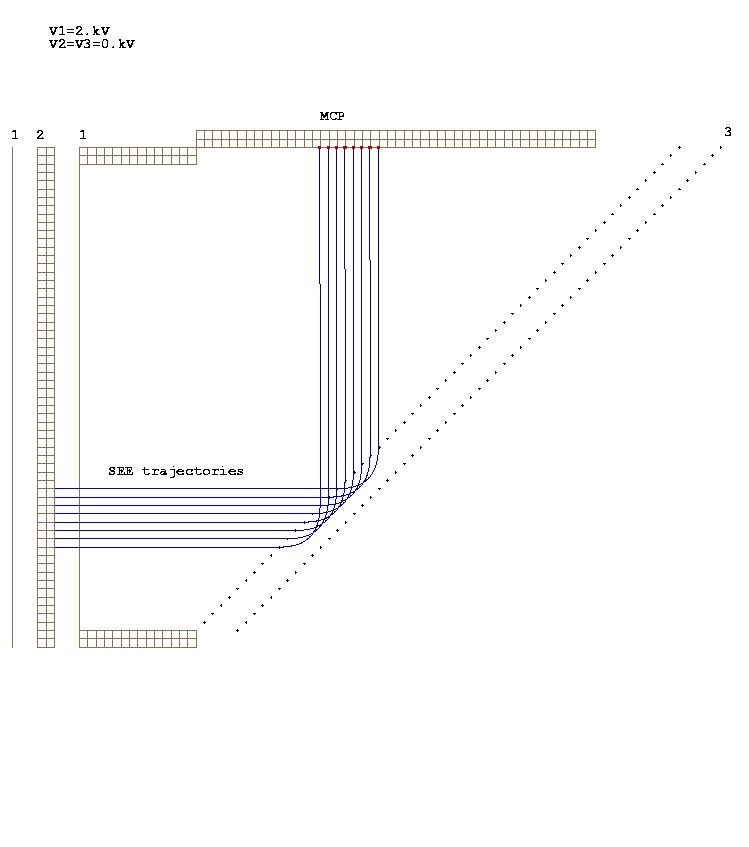 Dx
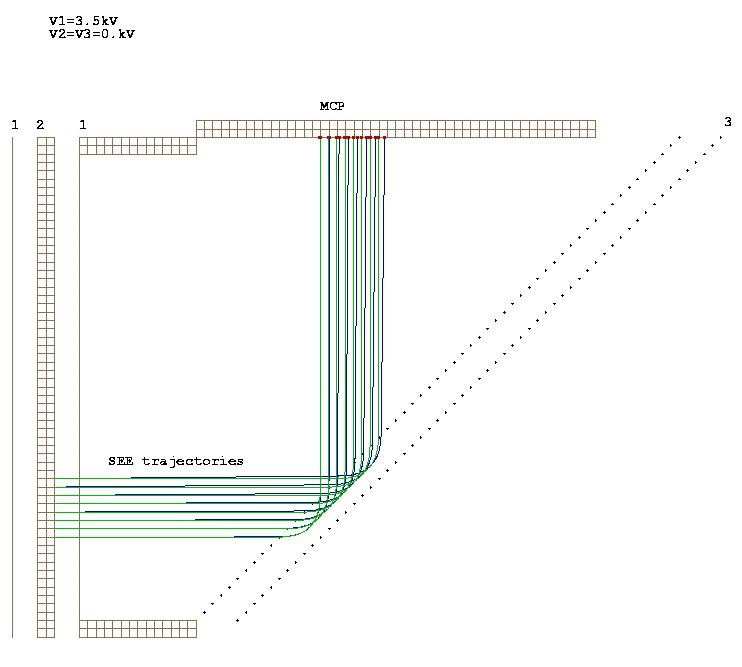 y
fn increasing up to 20°
Dy
x
z
Note: the initial SEposition differences  are maintained  
on the MCP plane   Dy = Dx  

 That means the beam image in (y,z) is 
preserved in (x,z) plane (MCP plane).
Note: for fn = 20°   dyi= 80%
this maximum  deformation results 
 is due to the high initial kinetic
energy used.
CAARI 2014, San Antonio, Texas (USA)
13
By reducing the initial kinetic energy to 1 eV
a deformation, dy, of  ≈ 20% is obtained 
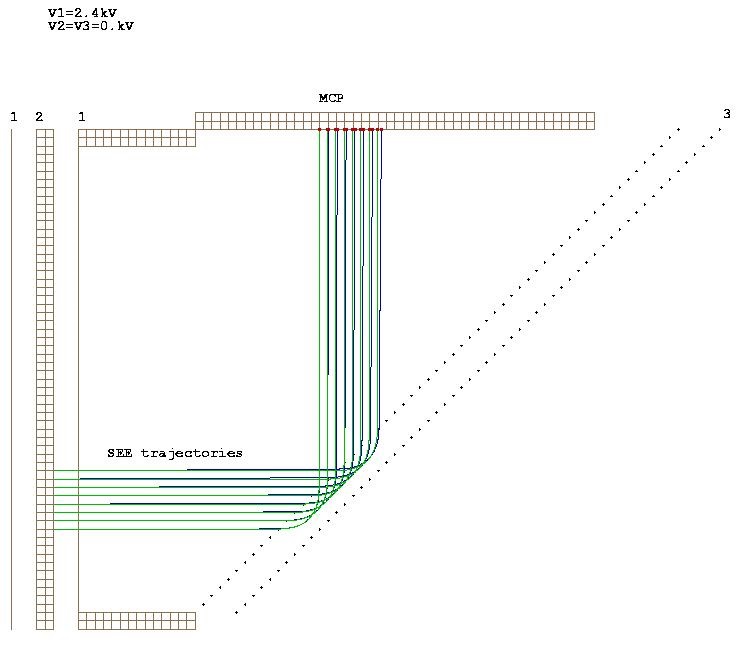 (fn increasing up to 20°
SE tajectories with  Ek =2 eV Seand increasing cone angle  with 
a maximum f =10°  maximum deformation, dy,  of  ≈ 10% .
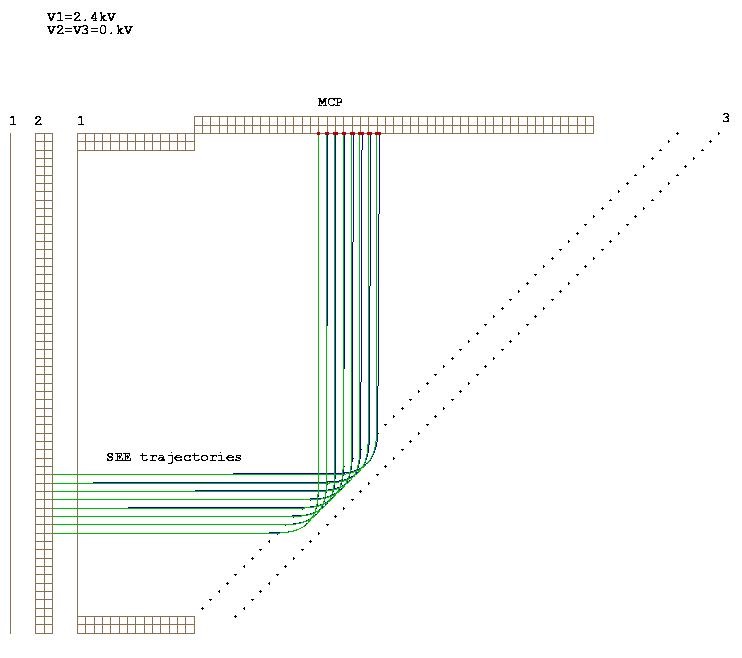 Note: SE with emission cone angle, f < 10°, and 
initial kinetic energy of ≈2 eV can be considered 
good SE initial conditions 


Tajectories simulation with a large number of SE
 have been also considered 
CAARI 2014, San Antonio, Texas (USA)
14
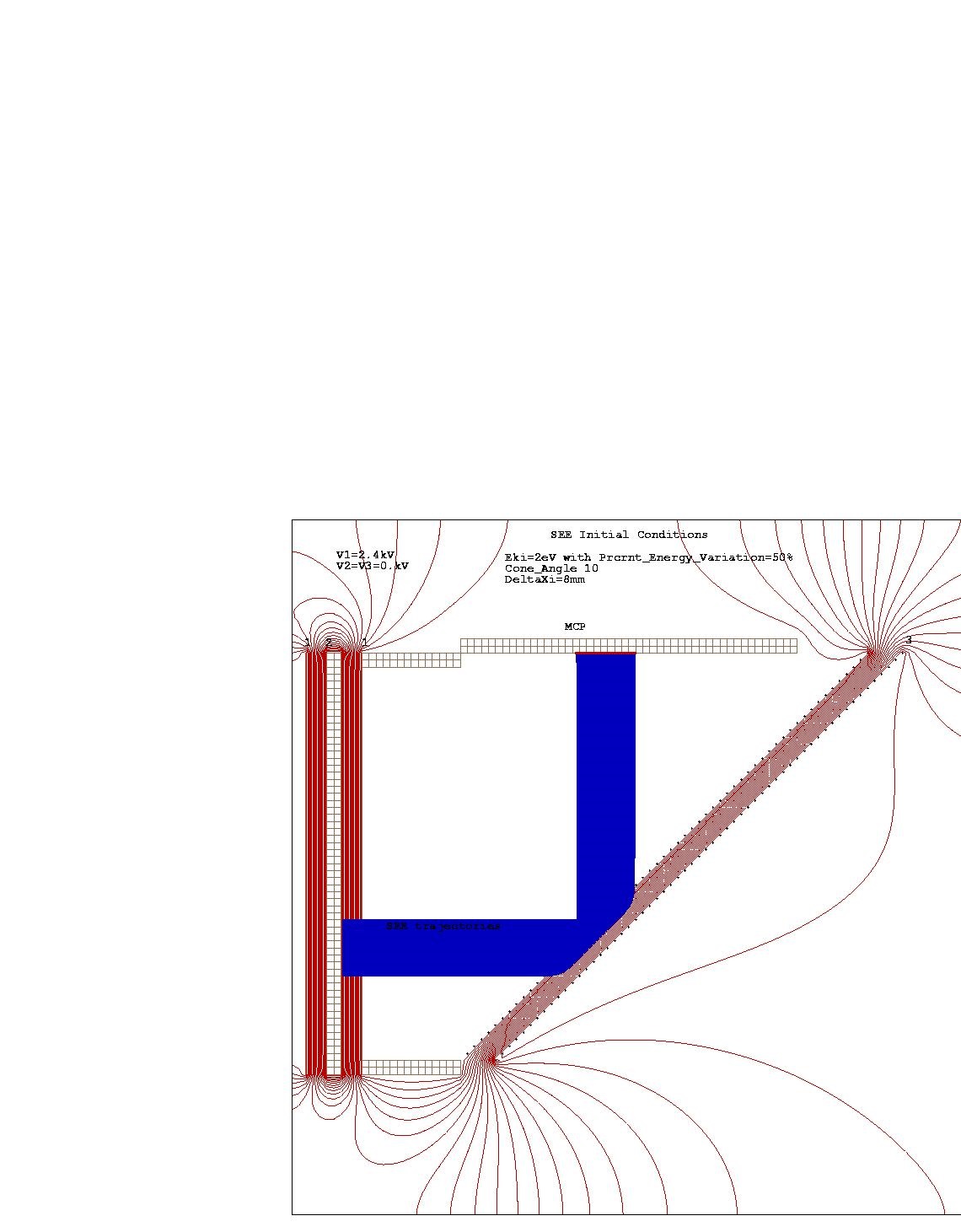 Simulations of ≈ 1000 SE trajectories  which have a square shaped initial position (Dy=Dz=8mm) and a flat distribution in the emission cone angle and initial kinetic energy.

Further initial conditions used:

     Eki= 2 eV with PERCENT_ENERGY_VARIATION = 50%
    SE Emission Cone_Angle = 10° (max. value)
     Dyi = 8 mm
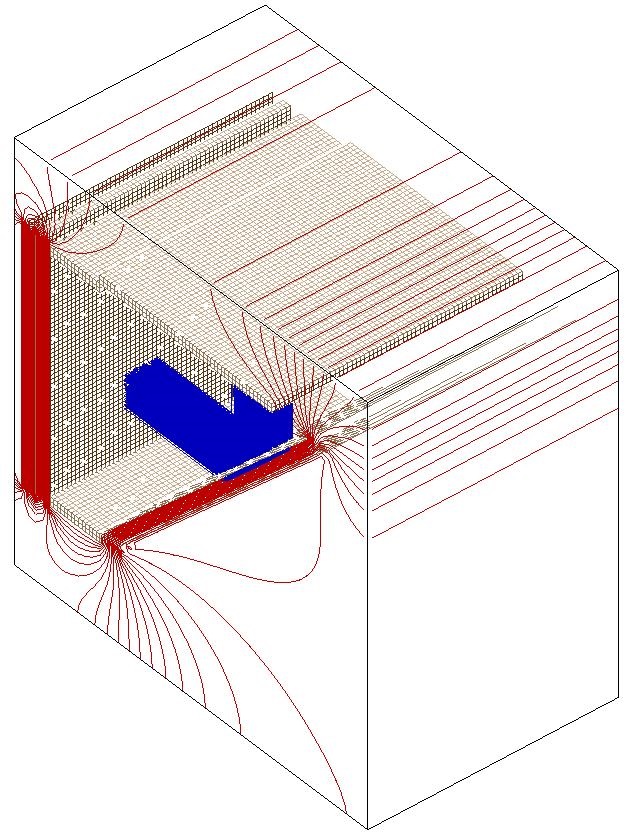  deformation: <dx’> = 6%
3D view
SE with Flat distribution in f and Ek
CAARI 2014, San Antonio, Texas (USA)
15
Summary of simulation results
The beam profile  in the (y,z) plane (perpendicular to the beam axis) is reproduced on the MCP, the (x,z) plane (the one parallel to the beam axis).
The image quality depends strongly by the SEE initial conditions
Good quality beam image can be obtained for SE with initial conditions having Eki= 2 eV and Fi< 10°.
It is important evaluate the SEE initial conditions to evaluate the beam image
      quality and then the spatial resolution
CAARI 2014, San Antonio, Texas (USA)
16
Initial condition features for SE Emission
The SEE depend on the stopping power of the particles impinging or exiting from the foil surface.
The forward SEE can be greater than the backward SEE up to a factor 1.55.
The SEE energy distribution, due to ions with energy of about few MeV, has a peak around a value of few eV.
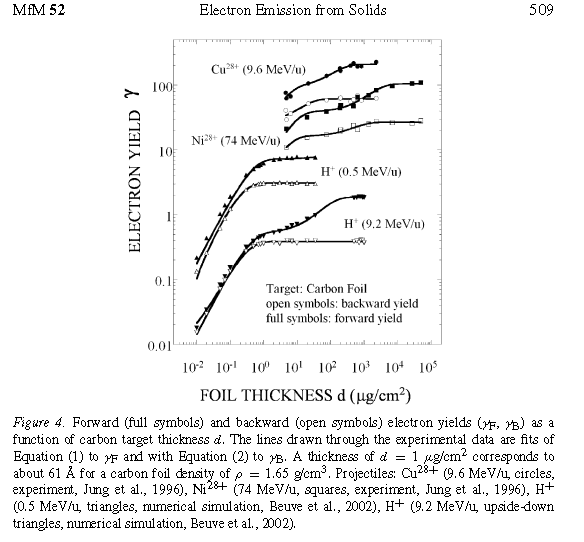 Forward and backward SEE Yield measurements  carried out on 
ions hitting a Carbon foil target, with different energies.
Ref.: - N Nickles, R. E. Davies and J. R. Dennison, ”Applications of 
 Secondary Electron Energy and angular distribution to space 
 Charging”, 6th  SPACE CHARGING CONFERENCE, AFRL-VS-TR     20001578 (1998).
 - h. Rothard and B. Gervais, “Electron Emission from Solids Irradiated with Swift Ion Beams”, in ION BEAM SCIENCE; Solved and unsolved problems, Ed. By P. Sigmund, Royal Danish Academy of Scienc and Letters, Copenhagen 2(006).
-  A. Billeband et al. “Ion by ion measurements  secondary electron emission of carbon foils under theimpact of MeV H+, H0, H- projectiles” on Phys. ReV. A , vol. 55, N. 2 Feb. 1997.
CAARI 2014, San Antonio, Texas (USA)
Angular distribution of the SEE
SEE angles can be reduced by applying a negative bias to the emitting surface
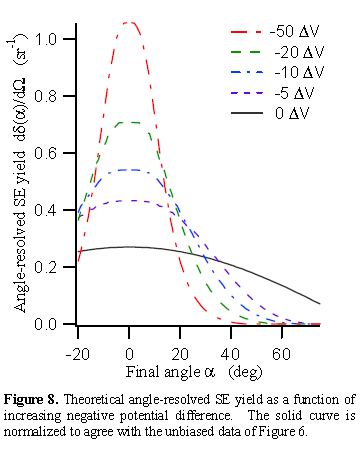 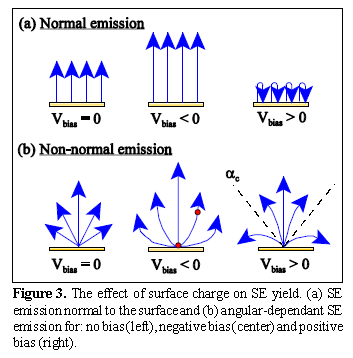 In first approximation theory 
emission angle  could not 
be considered.
The SEE angular distribution probability 
Can be  given by:
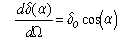 CAARI 2014, San Antonio, Texas (USA)
18
Energy distribution of SEE
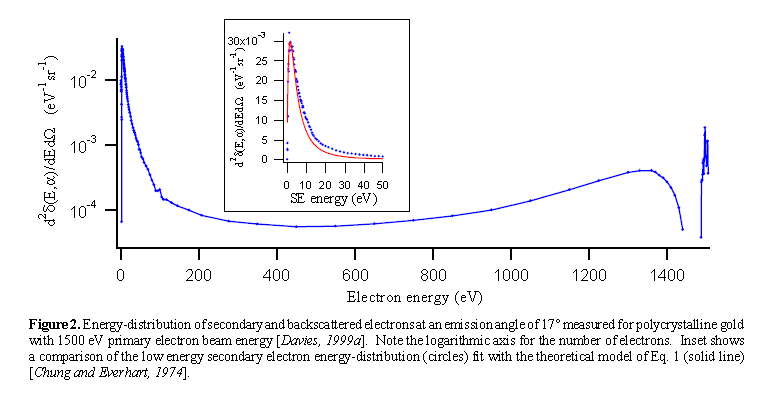 CONCLUSION: the SE initial conditions used in the trajectory simulations shown in the slide 15
  That is:  Ek ≈ few eV and the emitted cone angle  f <10° have been reasonable assumptions.
CAARI 2014, San Antonio, Texas (USA)
19
Monitor construction
Not enough funds obtained, but we had in our lab. a MCP + phosphor screen assembled
 on the vacuum flange (Hamamtsu) used in the past.
The phosphor screen is of P47 type (It has an afterglow time very short (0.11 ms) and a light emission in the range 430 nm 
A CCD camera with a high sensitivity in that light wavelength is needed.
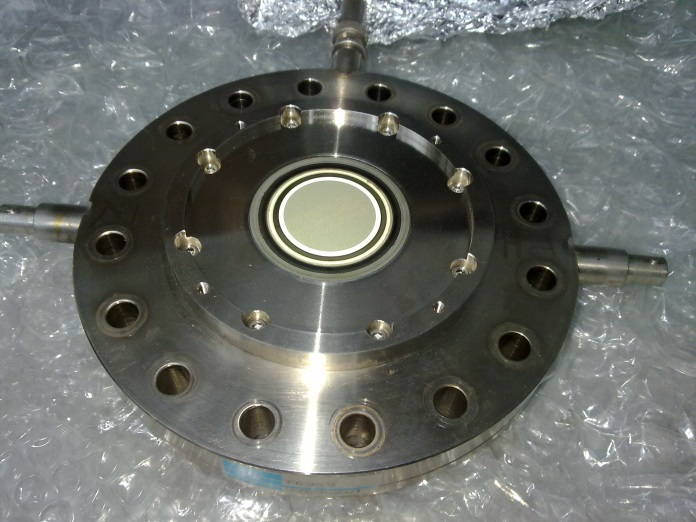 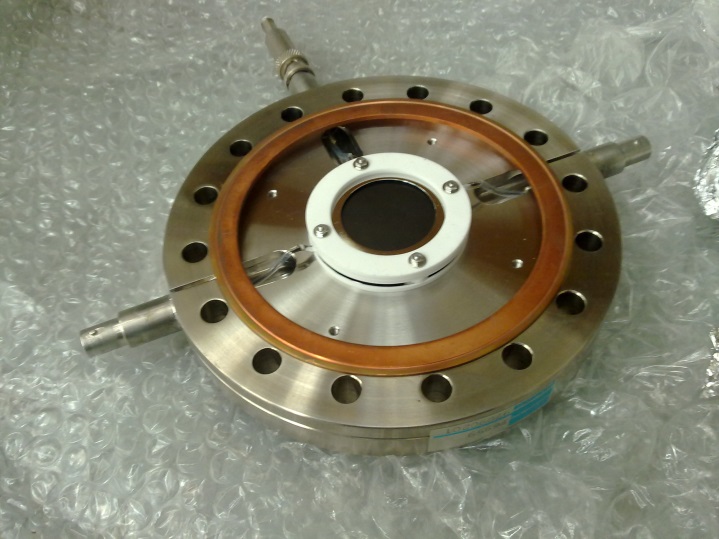 MCP phosphor window (Air side)
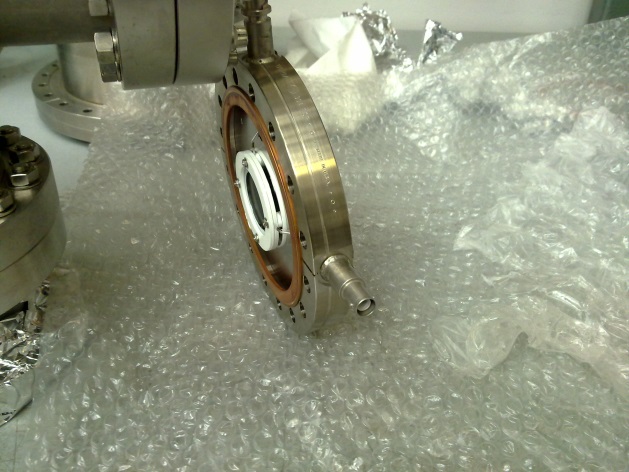 MCP assembly (vacuum side)
Note: it need to be regenerated and will be ready in 3 month
CAARI 2014, San Antonio, Texas (USA)
20
That vacuum flange which will be mounted on a Cross shaped vacuum chamber The MCP will be about 8 cm away from the neutron beam axis where the electrostatic mirror must be placed 
Flange with MCP
Vacuum chamber
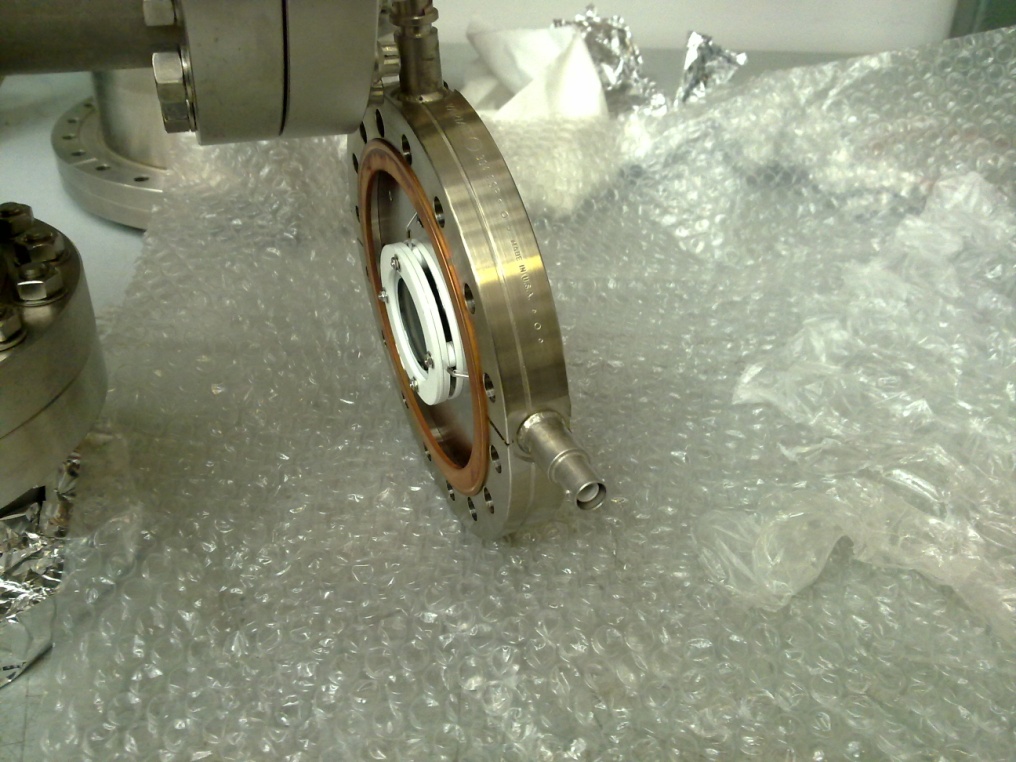 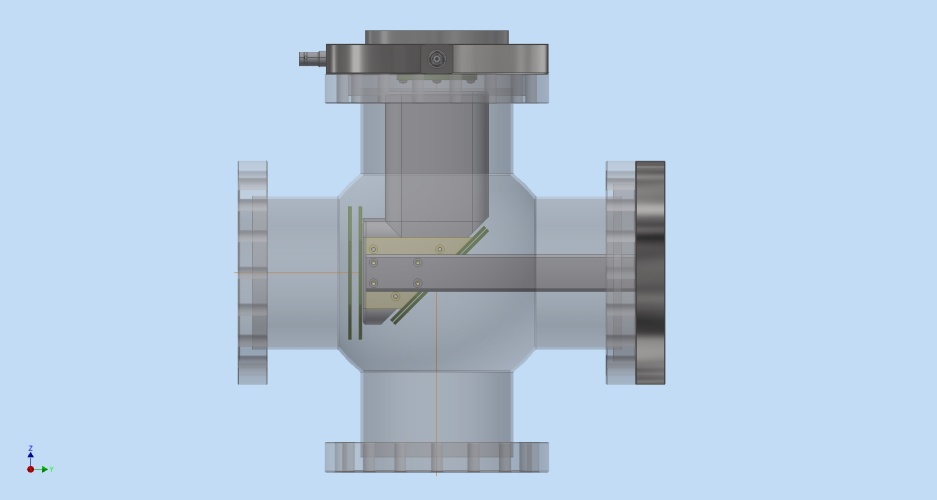 d
n
Electrostatic mirror
Device mechanical drawing
The beam profile image quality shown in 
previous simulations will be still
maintained?
MCP Assembly (vacuum side)
 New simulations of the modified electrostatic mirror design are needed
CAARI 2014, San Antonio, Texas (USA)
21
Further SE trajectory simulations for the modified electrostatic mirror configuration 
 The vacuum chamber walls are on the ground then the beam  profileimage on MCP results deformed 
Dx
MCP (V4)
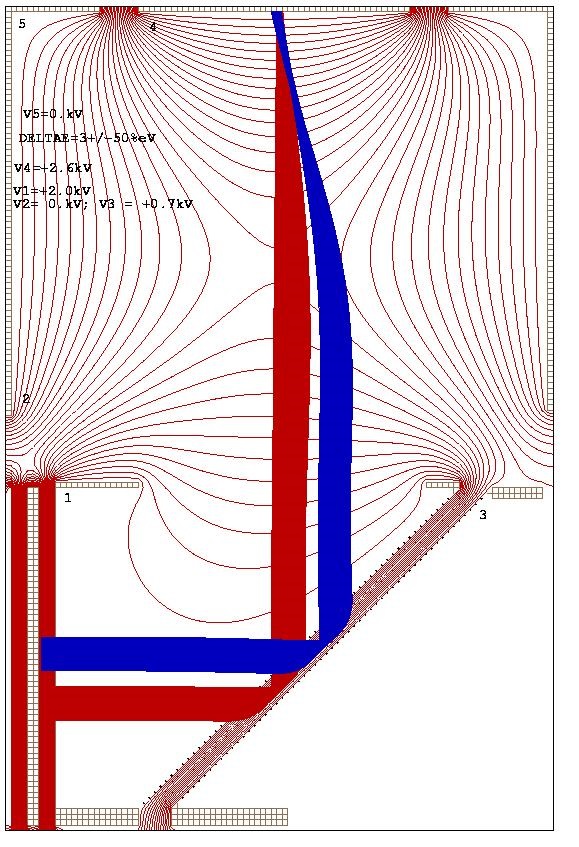 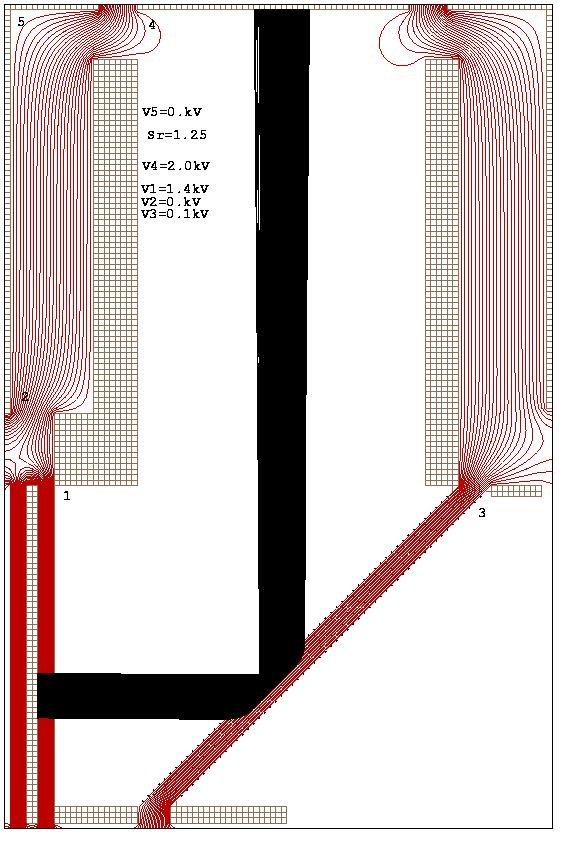 MCP
Equipotential lines
Electrons
Vacuum chamber walls(V5)
dF
By shielding  the vacuum chamber
 wall with the electrode 1
Neutrons
Dy
Note: in this case, however, we have
a Dy/Dx ~ 1.35 instead of 1.04
Note: the 2 arrow indicate neutron beams entering the 6LiC  foil  from 2  different positions.
CAARI 2014, San Antonio, Texas (USA)
22
Electrostatic lens
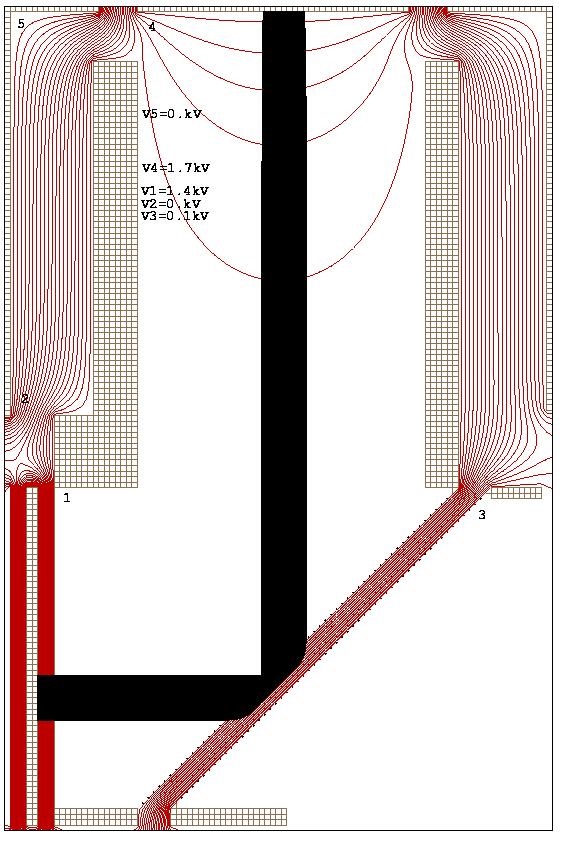 In order to reduce the SE divergence the input 
MCP surface can be put to a higher voltage than 
the electrode 1 to obtain a focusing lens as
 shown in the simulations 
Inside the vacuum is shown the Electrostatic mirror
 mechanical design:
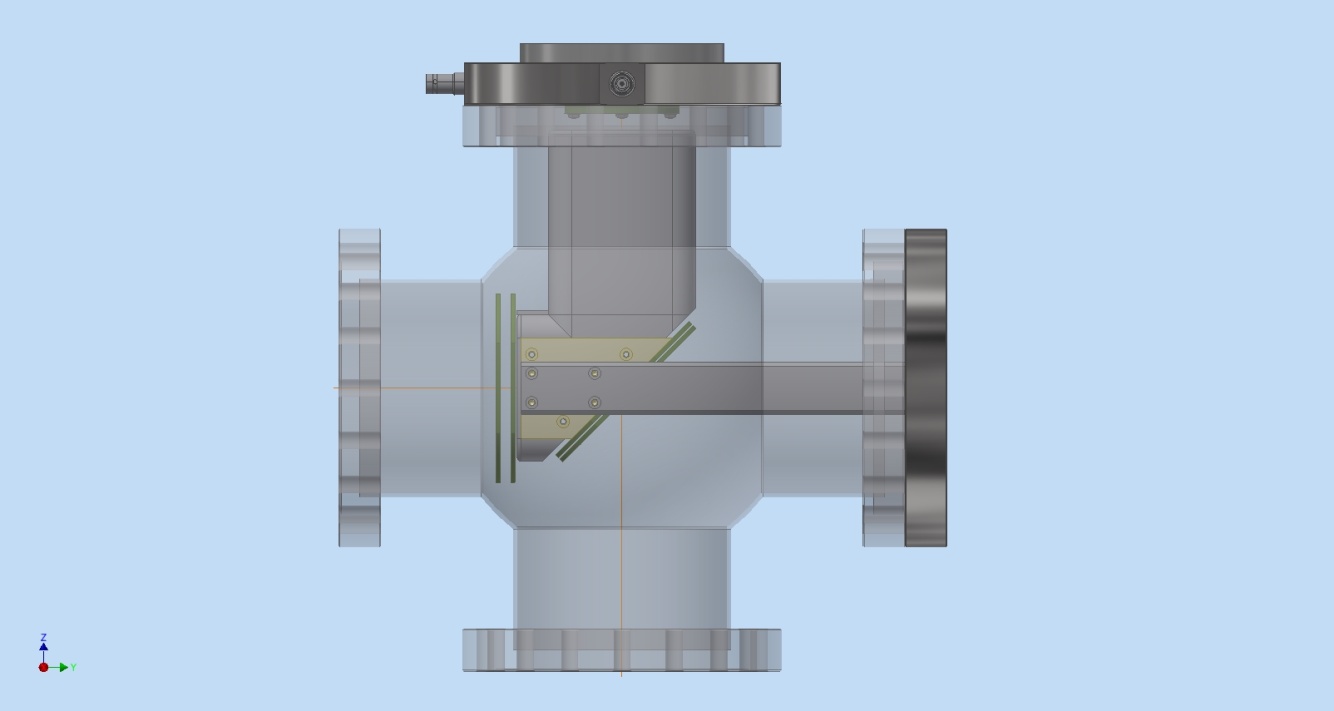 MCP
Shielding electrode
Grids with C foil
insulators
Support bar
Cross vacuum chamber
Reflecting grids
CAARI 2014, San Antonio, Texas (USA)
23
Read out system
The Phosphor screen coating the Fiber Optic Plate (FOP) window present on the vacuum flange  is of P47 type. It emits in a wavelength range peaked at 430 nm (UV) but has also a long tail in the visible light region.
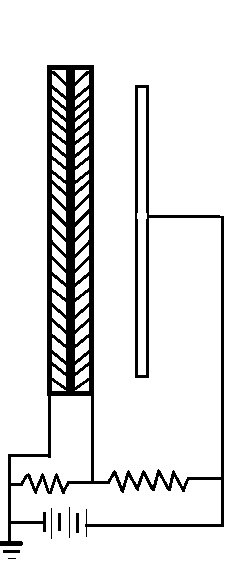 Phosphor screen
MCP- Chevron configuration
PC
Lens
CCD camera
4 MW
2 MW
V=+6kV max.
The phosphor light will be detected by a CCD camera (of type Kodak KAF 1400, sensivity in wavelength range 400 ÷ 1000 nm, it has 1317x1070 pixels of 6.9 mm and a resolution of 40 line-pair/mm ( 25 mm)).
CAARI 2014, San Antonio, Texas (USA)
24
CERN n_TOF facilty
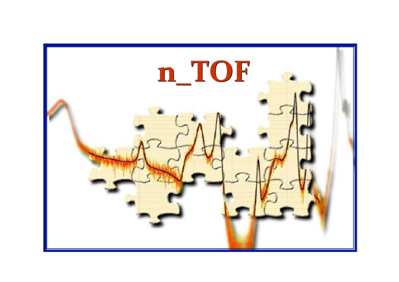 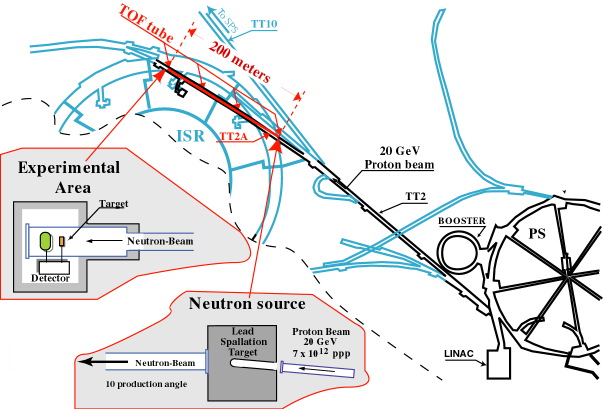 n_TOF is a spallation neutron source based on 20 GeV/c protons from the CERN PS hitting a Pb block (~360 neutrons per proton).
Experimental area at 200 m.
Main feature: very high instantaneous neutron flux (105 n/cm2/pulse):
high resolution in energy (DE/E = 10-4) 	 
wide energy range (25 meV<En<1GeV) 	
low repetition rate (< 0.8 HZ)
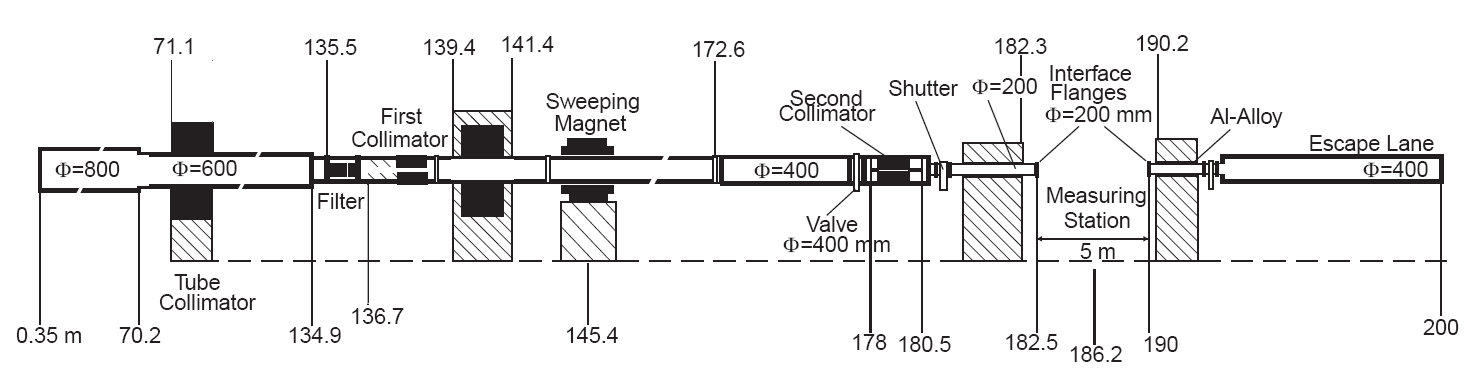 CAARI 2014, San Antonio, Texas (USA)
25
Electrostatic Mirror in construction:
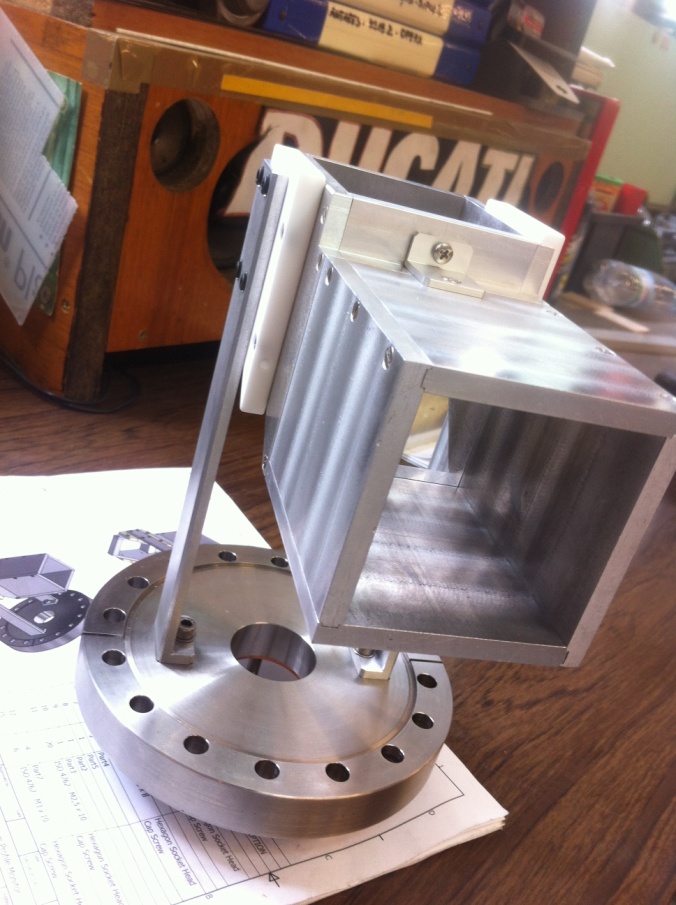 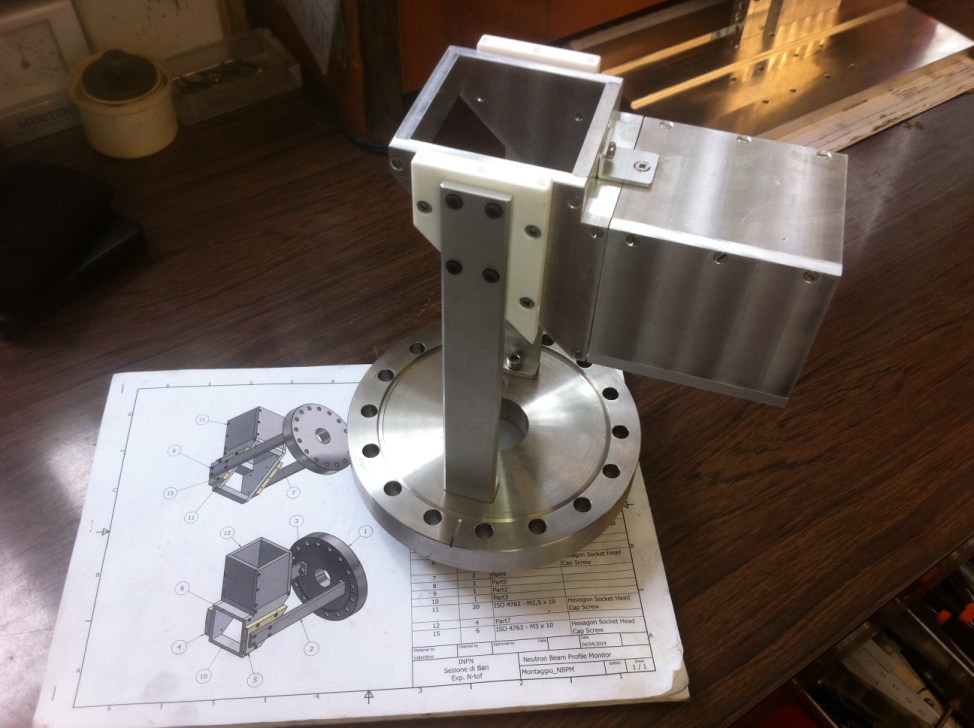 CAARI 2014, San Antonio, Texas (USA)
26
Conclusion
A new kind of neutron beam imager with minimal perturbation of the  
beam based on the 6Li(n,t) reaction is being considered for various applications.

 It uses a MCP assembled with a phosphor screen and an electrostatic mirror
     that reflects the neutron beam profile image on a plane off the beam axis. 

 The Computer  simulations show that the device could have a very good spatial 
     resolution (up to few hundreds of mm)  and good efficiency.
   
 The device is under construction and will be tested at the CERN n_TOF facility
      the beginning of the next year.
References: [1] Hamamatsu MCP assembly data sheets; [2] Report LA- 11039-MS ; [3] NIM A293 (1990) 569; [4] NIM A539 (2005) 278;
                       [5] Physics Procedia 26 (2012) 61.
CAARI 2014, San Antonio, Texas (USA)
27